Healthcare Professionals:The same general standards?
Patel v General Medical Council [2003] UKPC 16
Approach in Bolton applies to all professional people
There can be no lower standard applied to doctors
For all professional persons a finding of dishonesty lies at the top end in the spectrum of gravity of misconduct
A more flexible approach to sanction
Hassan v General Optical Council [2013] EWHC 1887 (Admin) 
Legal assessor wrong to cite Sharma - “exceptional circumstances” 
An improper qualification or restriction on the GOC sanctions guidance
There are relevant differences between professions
Dishonesty encompasses a very wide range of different facts and circumstances
Different forms of dishonesty
Lusinga v Nursing and Midwifery Council [2017] EWHC 1458
Nurse “moonlighting” without permission
No concealment or active deception
No “ill-gotten financial gain”
Sanctions guidance should differentiate between different forms of dishonesty (“not lump the thief and the fraudster together with the mere contract breaker”)
Remediation of dishonesty
General Medical Council v Chaudhary [2017] EWHC 2561
Dishonesty not a monolithic concept
Questions of degree arise
It does not have to be an “all-pervading or immutable trait”
Must consider separately each limb of the over-arching objective
Impairment
General principle: in non-clinical cases involving breach of fundamental tenets of the profession, efforts to address behaviour carry less weight (see Yeong v GMC [2009] EWHC 1923)
Any instance of dishonesty is likely to impair a practitioner’s fitness to practise (see Hassan (cited above)
However, there may be exceptional cases where fitness to practise is not impaired (see, eg., PSA v (1) GMC (2) Uppal [2015] 1304 (Admin); c.f. GMC v Armstrong [2021] EWHC 1658) – “uncharacteristic lapses”
A note of caution
Greater flexibility does not mean that dishonesty is not taken very seriously by healthcare regulators
Numerous appeal cases where erasure has been upheld
Especially likely where conduct is combined with lack of insight, is persistent or is covered up (see, eg., Naheed v GMC [2011] EWHC 702 (Admin))
Dishonesty and good character: one size fits all?
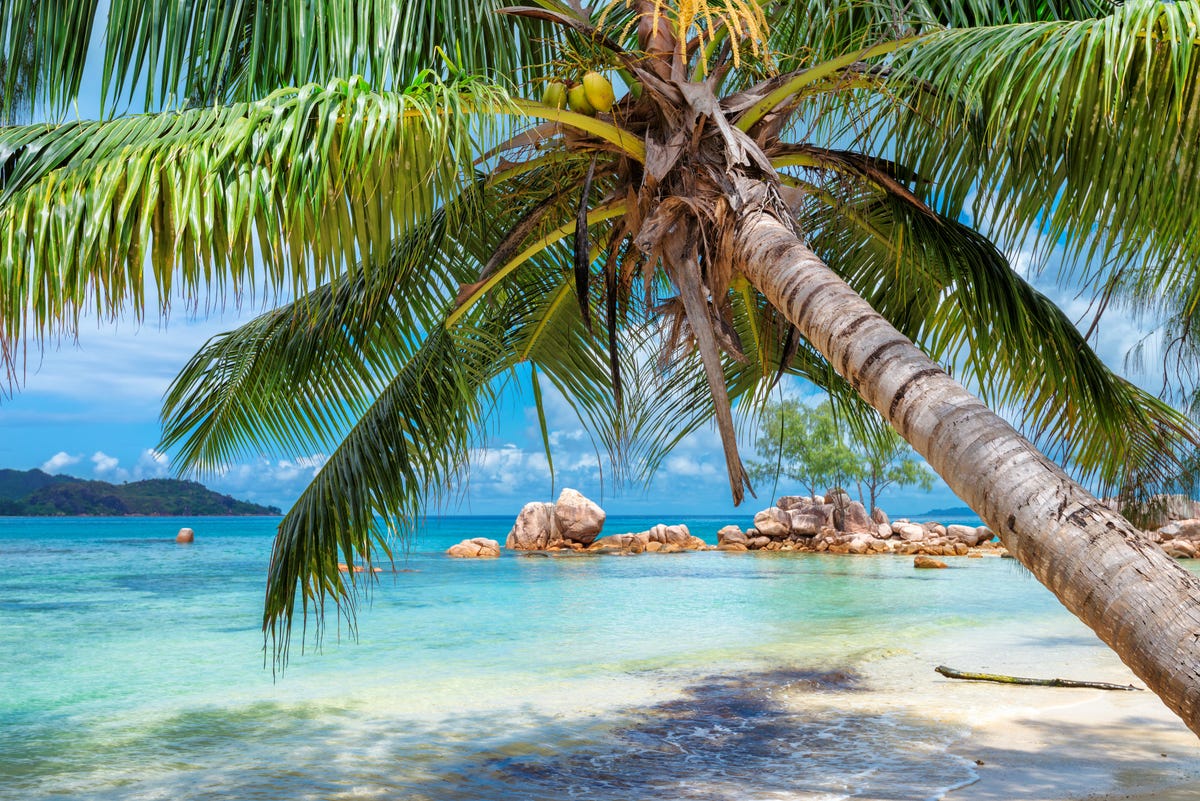 Test for dishonesty
Ivey v Genting Casino
Tribunal must ascertain (subjectively) the actual state of the individual’s knowledge or belief as to the facts
Reasonableness or otherwise of his belief is a matter of evidence going to whether he held the belief, but is not an additional requirements.
Question is whether belief is genuinely held.
Once state of mind established, question is whether his conduct was honest or dishonest apply the standards of ordinary decent people.
There is no requirement that the defendant must appreciate that what he has done is, by those standards, dishonest.
Lawyers
Bolton v The Law Society [1994] 1 WLR 512:
“Any solicitor who is shown to have discharged his professional duties with anything less than complete integrity, probity and trustworthiness must expect severe sanctions to be imposed upon him by the Solicitors Disciplinary Tribunal.” 
the most fundamental purpose  of all: “to maintain the reputation of the solicitors' profession as one in which every member, of whatever standing, may be trusted to the ends of the earth … a member of the public … is ordinarily entitled to expect that the solicitor will be a person whose trustworthiness is not, and never has been, seriously in question. Otherwise, the whole profession, and the public as a whole, is injured. A profession's most valuable asset is its collective reputation and the confidence which that inspires.”
Dishonesty = strike off?
A finding that an allegation of dishonesty has been proved will almost invariably lead to striking off, save in exceptional circumstances (Solicitors Regulation Authority v Sharma [2010] EWHC 2022 (Admin)). 

Exceptional circumstances: 
relevant factors will include the nature, scope and extent of the dishonesty itself; 
Moment of madness 
Whether it was to the benefit of the solicitor
Whether it had an adverse effect on others.
Exacting standards
Stressful working environment/mental health: 

- James, MacGregor and Naylor [2018] EWHC 3058 (Admin)
Pressure of work or of working conditions cannot ever justify dishonesty by a solicitor….” per Flaux LJ 
“in my judgment, pressure of work or extreme working conditions whilst obviously relevant, by way of mitigation, to the assessment which the SDT has to make in determining the appropriate sanction, cannot either alone or in conjunction with stress or depression, amount to exceptional circumstances”.
Exacting standards 2
James applied in: De Vita, Platt and Scott (Jan 19)

Matthews: the cover up always makes it worse…..
Exceptional Circumstances
Orton (11965-2019 )

Panesar-Jagdev (12074-2020)

McCullagh (11683-2017)
Public servants/other professionals?
Police officers –
Politicians – 
Accountants – 

High standards – but room for correcting mistakes?